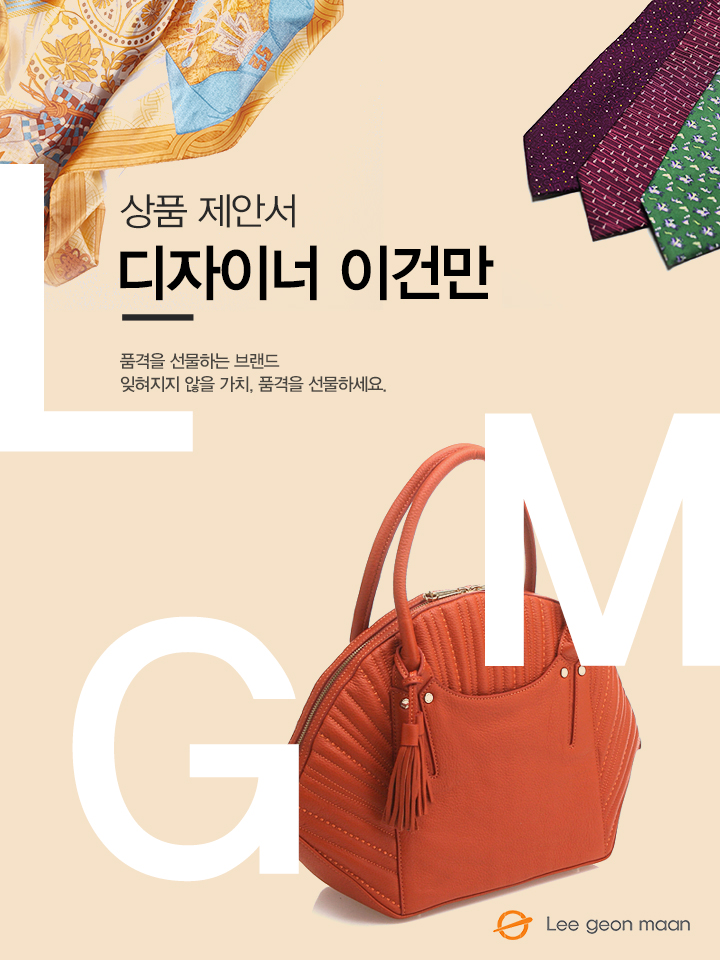 <카드지갑>
담당자 : 
연락처 : 
직영몰 : http://www.lgmmall.com/
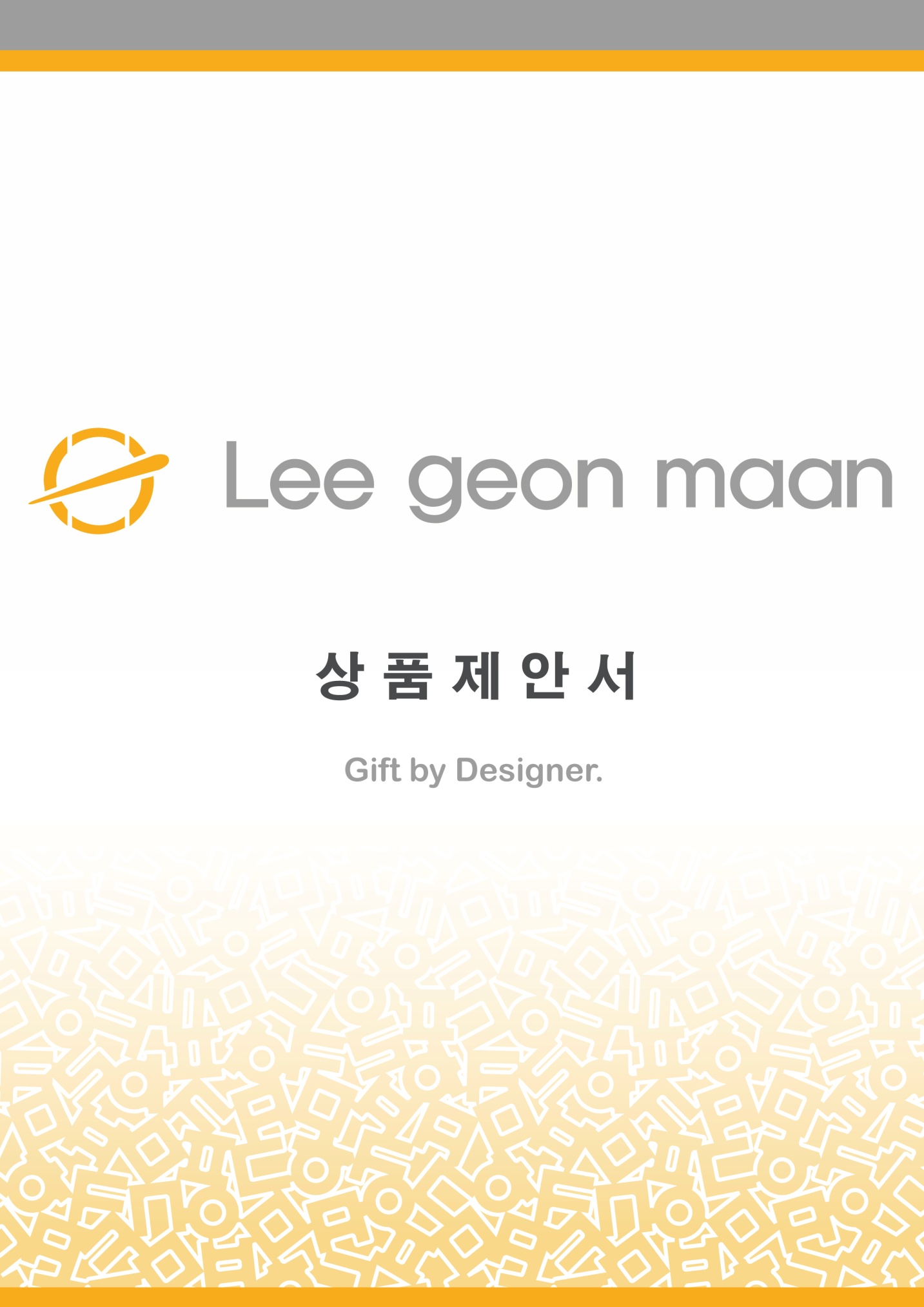 상 품 명
자개심플 카드지갑
상 품 제 안 서
상품 이미지
상품 상세이미지
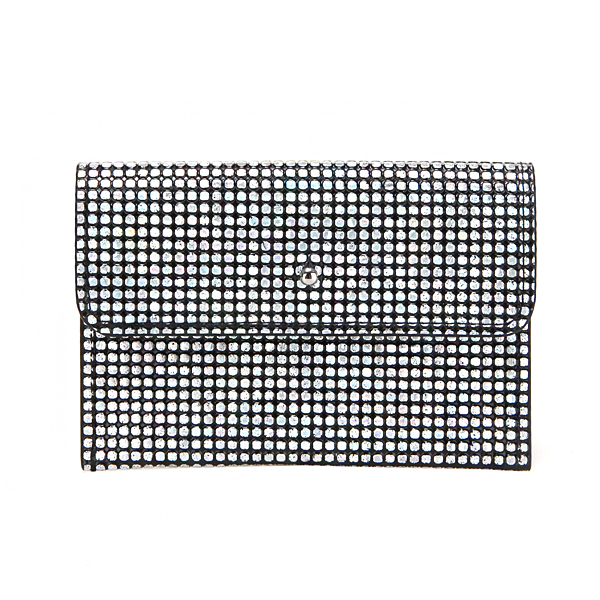 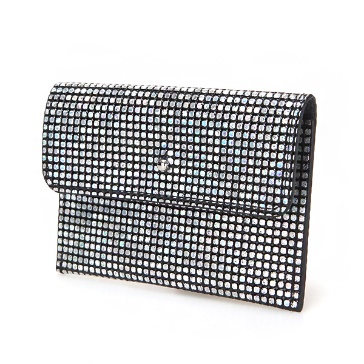 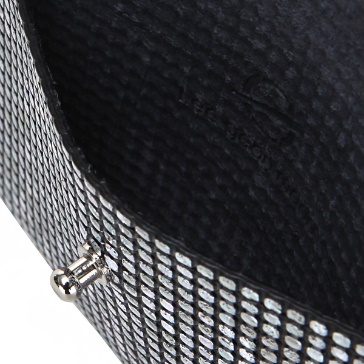 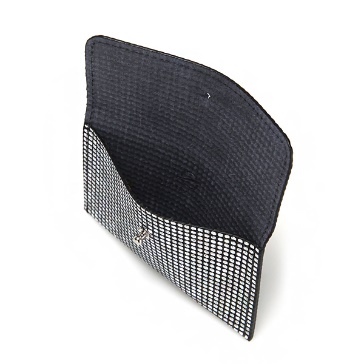 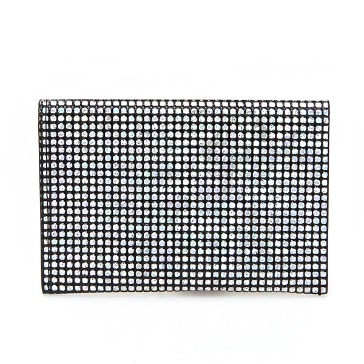 모델명
상품설명서
소가죽
소 재
영롱한 빛깔의 조개껍데기를 정교하게 오려내어 표면에 감입시켜 꾸미는 한국의 전통 공예 기법인 나전칠기의 느낌을 담은 실용적인 카드 지갑입니다.
LM164UPV401LSV
크 기
가로 11cm, 세로 7.5cm
30g
무 게
케이스
원산지
국내생산(Korea)
제조원
(주)이건만에이앤에프
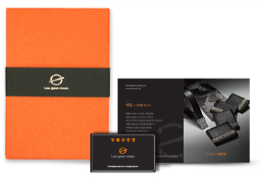 임가공
불박, 띠지, 스티커, 라벨, 쇼핑백
공급가
(부가세별도)
\38,000
문의
소비자가